Gestión Disciplinaria
INFORME DE GESTIÓN DISCIPLINARIA
MARZO 2023
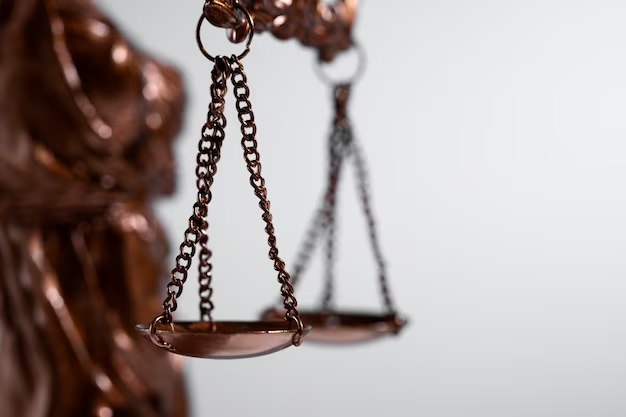 Ley 1952 de 2019, modificada por la Ley 2094 de 2021.
Gestión Oficina de Control Disciplinario Interno
Procesos Disciplinarios Marzo 2023
Gestión Oficina de Control Disciplinario Interno
Providencias suscritas durante marzo de 2023
En total, durante marzo de 2023, la Oficina de Control Disciplinario Interno profirió ciento ocho (108) decisiones en materia disciplinaria.
Gestión Oficina de Control Disciplinario Interno
Para tener en cuenta:
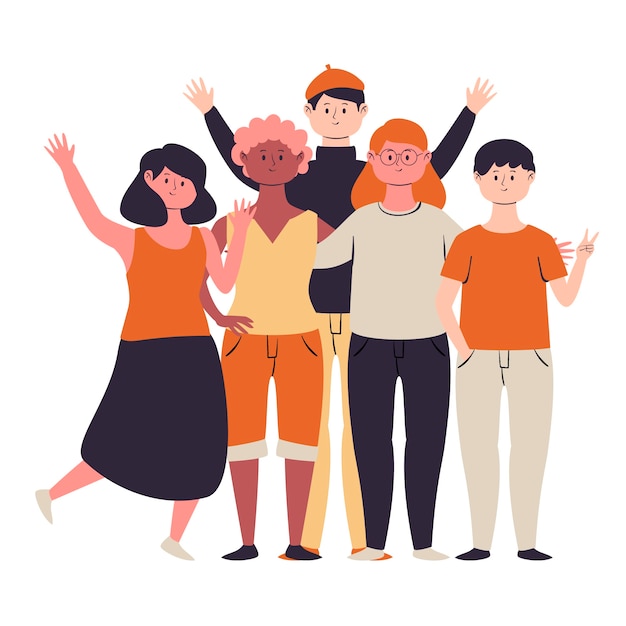 Durante marzo de 2023, la Oficina de Control Disciplinario Interno no declaró la caducidad ni la prescripción dentro de ninguna de las actuaciones a su cargo. 


Para el tercer cuatrimestre de 2023, conforme al Plan Anual Anticorrupción de la Entidad, la Oficina de Control Disciplinario Interno iniciará sus campañas de prevención en materia disciplinaria a través de tips, publicaciones y vídeos a los servidores públicos y a la comunidad.